A Pesquisa Científica na Prática
Gilberto Câmara
INPE
Ética: uma questão moral?
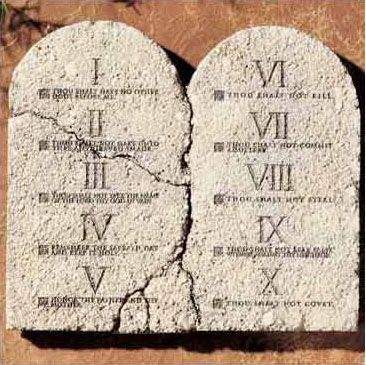 “Não matarás.”
Ética: uma questão moral?
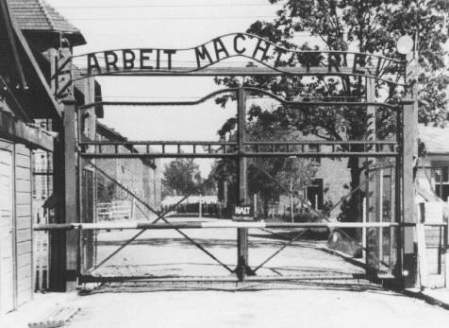 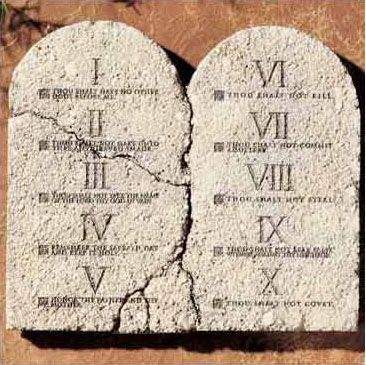 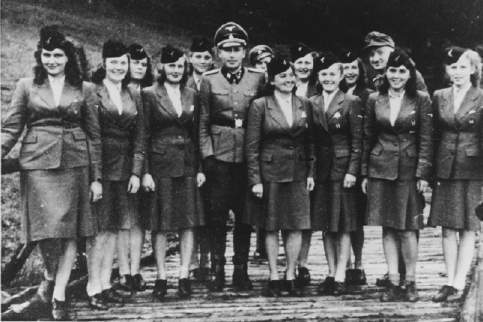 “Não matarás.”
E se você precisasse matar para fugir de Auschwitz?
Origens da Ética: Aristóteles (sec IV AC)
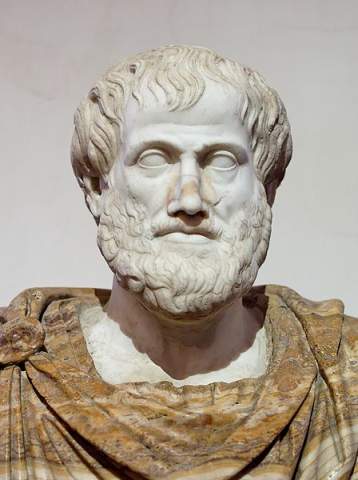 “A virtude tem a ver com as paixões e ações, nas quais o excesso e a falta constituem e são censurados, ao passo que o meio é louvado e constitui a retidão”
“A maior virtude ética é a justiça.”
Ética em Aristóteles: vitória da razão sobre os instintos (não tem dimensão moral normativa)
Tomás de Aquino (1225- 1274)
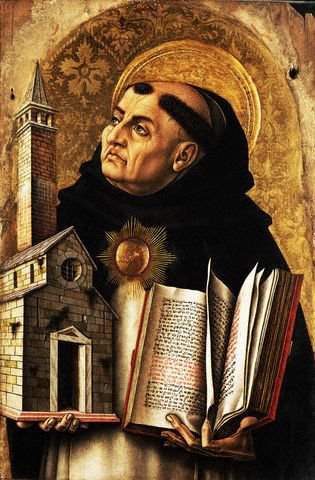 “Todas as ações humanas devem ser dirigidas a um fim último, a felicidade de estar com Deus”
Quatro virtudes cardeais

Prudência : ver aquilo que é
Justiça: dar o que é devido
Coragem: resistir ao medo
Temperança: defender-se das paixões
Ética em Tomás de Aquino: aplicação dos princípios morais (normativa)
Origens da Ética: Spinoza (1632-1677)
“Deus é uma substância infinita, composta de um infinito de atributos. É a única substância do universo.” (Deus, sive Natura)
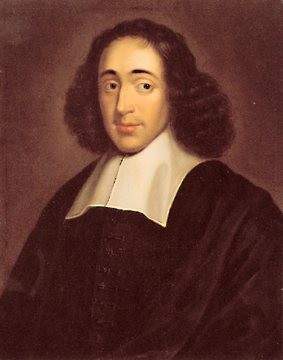 “A mente humana pode entender a essência infinita de Deus, mas não há nada que ele possa fazer que o torne imortal”
Não há Bem ou Mal absoluto; as más ações são feitas por aqueles que não conhecem Deus
Ética em Spinoza: aplicação do conhecimento (cognitiva)
Origens da Ética: Max Weber (1864-1920)
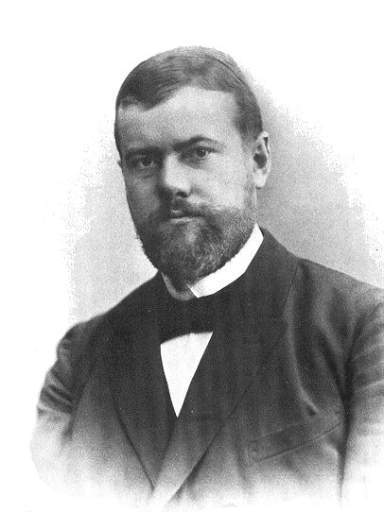 Ética da convicção: conjunto de normas e valores que orientam o comportamento na sua esfera privada (lei moral)

Ética de responsabilidade: conjunto de normas e valores que orientam a decisão na vida pública (lei da eficácia)
Ética em Weber: aplicação da razão pragmática (realista)
Ética Contemporânea: Comte-Sponville
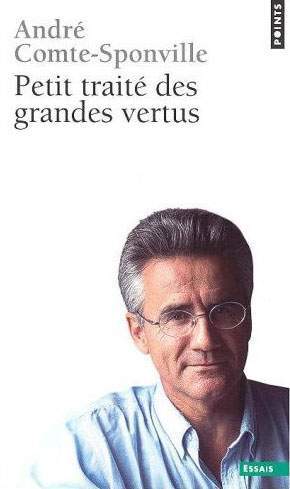 Moral: concerne o Bem e o Mal, valores absolutos ou transcendentais (“que devo fazer para ser justo?”)

Ética: trata do bom e do ruim, valores particulares à sociedade e ao indivíduo (“como viver para ser feliz?”)
Ética em Comte-Sponville: conjunto de práticas de ação de uma comunidade
Ética na Pesquisa Científica
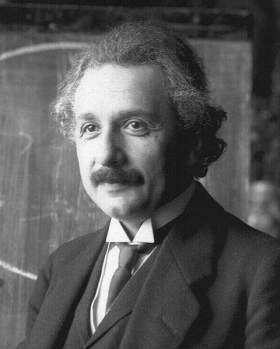 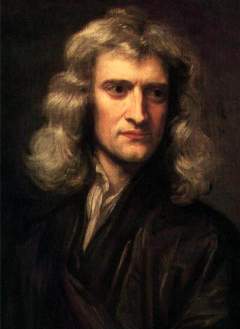 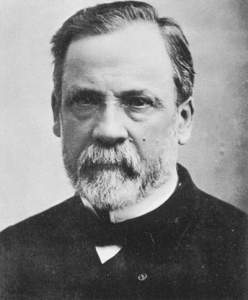 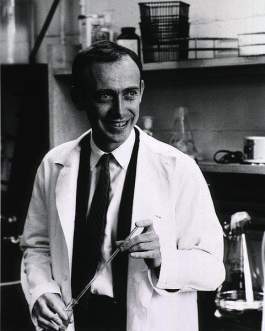 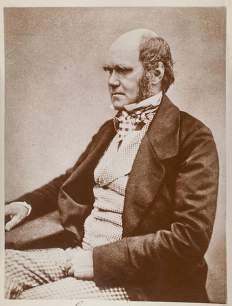 Conjunto de práticas de ação adotadas pela comunidade científica
Quem define as práticas coletivamente aceitas?
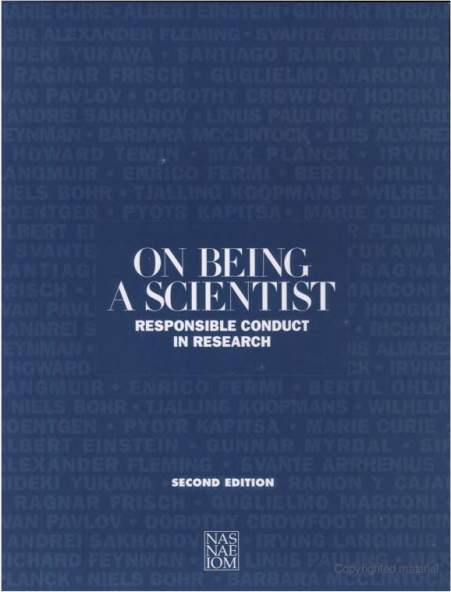 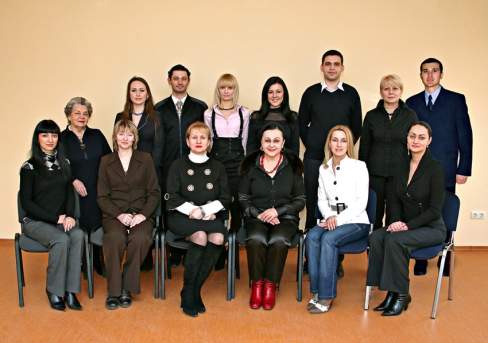 A comunidade científica é auto-referente e auto-regulada
Ética da comunidade científica: princípios
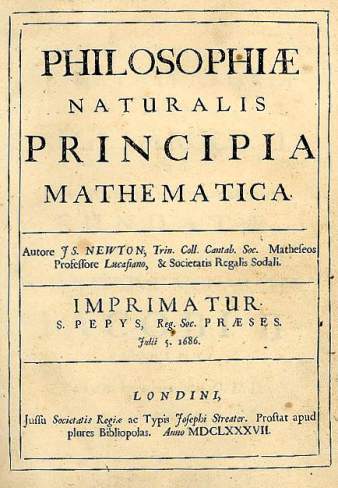 Primazia: quem publica o primeiro artigo sobre o tema, tem o crédito da descoberta (ou da invenção)

Avanço do conhecimento: todo artigo científico deve conter um resultado inédito e relevante para a Ciência

Reprodutibilidade: todo experimento publicado deve ser replicável por outrem
Ética da comunidade científica: prática
Frequência: número de artigos publicados por ano 
Impacto: número de citações
Recursos: capacidade de conseguir dinheiro para pesquisa
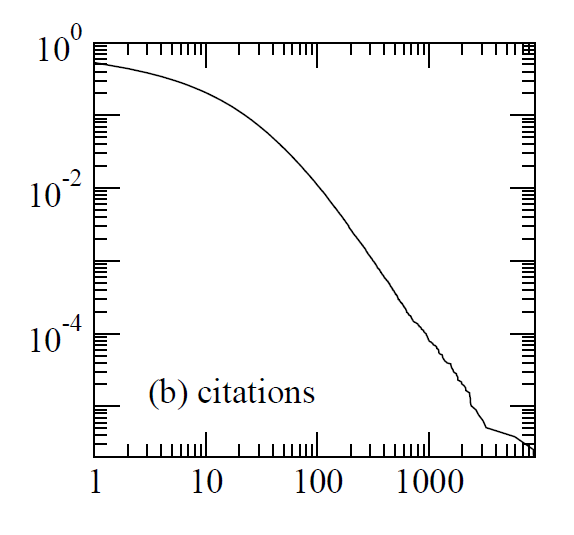 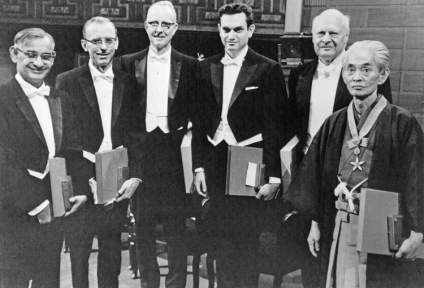 “Efeito Mateus”
Prestígio!
Ética da comunidade científica: revisão por pares
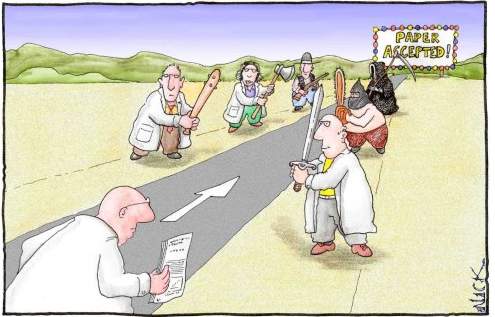 Revisão por pares
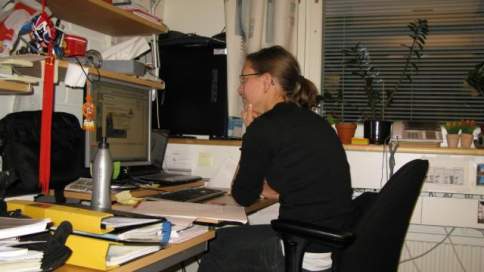 Artigo recebido pelo editor
Enviado para revisores externos
Recomendações dos revisores
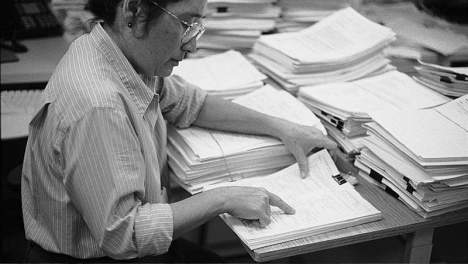 Nova revisão
Publicação
Problemas com revisão pelos pares
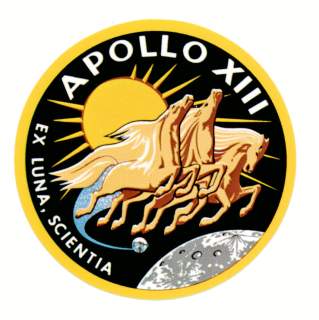 “Houston, we have a problem”
“Peer review is slow, expensive, profligate of academic time, highly subjective, prone to bias, easily abused, poor at detecting gross defects, and almost useless in detecting fraud.” R. Smith, BMJ
Subjetividade
www.jamesyang.com
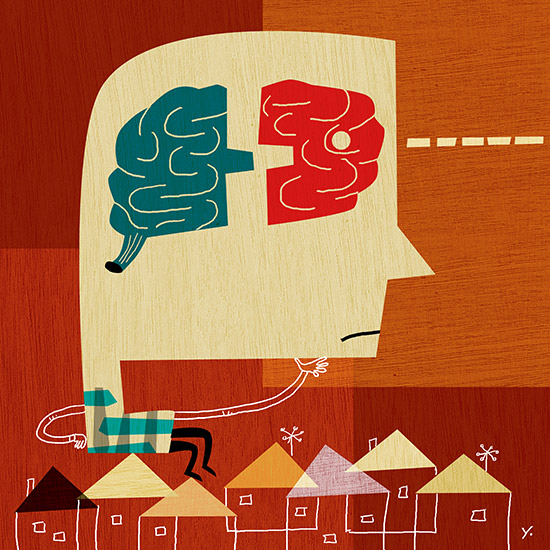 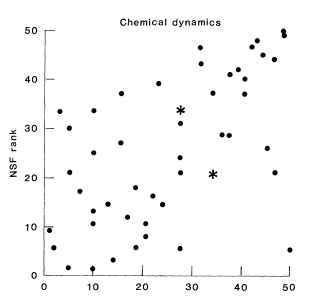 second review
50 pedidos para financiamento da NSF (Química)
Avaliados de forma independente duas vezes
Conclusão: julgamento depende de quem revisa
S Cole et al, “Chance and consensus in peer review”, Science 1991
O sonho de todo autor
www.jamesyang.com
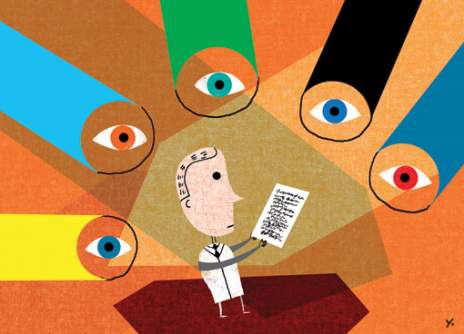 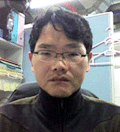 Hyung-In Moon
“Moon suggested preferred reviewers during the submission which were him or colleagues under bogus identities and accounts. The reviews were almost always favourable but still provided suggestions for paper improvement.”
fonte: retractionwatch
Livro de recordes: 172 papers cancelados?
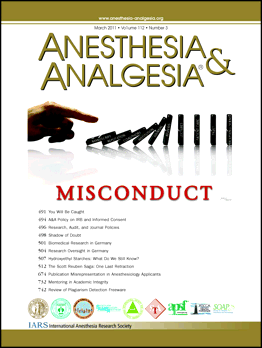 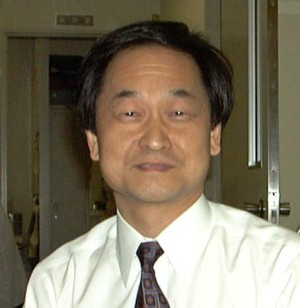 Dr. Yoshitaka Fujii (prof. Anestesiologia Univ. Tokyo)
Preconceito
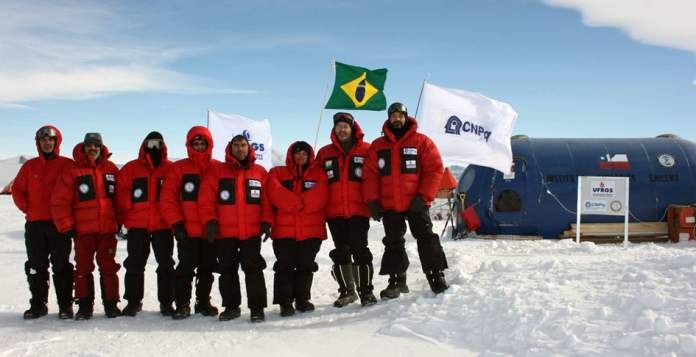 Dificuldade em publicar artigos sem fazer parte dos principais centros de pesquisa: problemas de reconhecimento e preconceitos contra autores do Sul
Publish or perish?
Revistas de alto impacto geram prestígio…
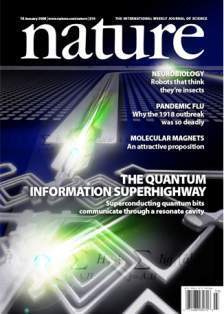 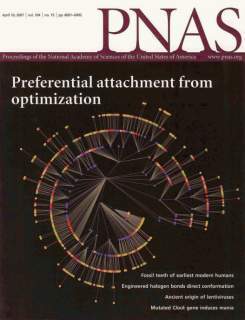 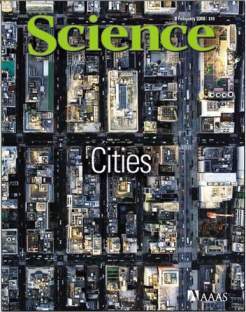 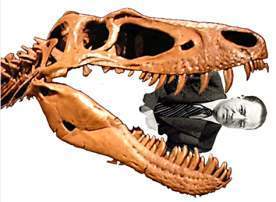 Pesquisadores vivem sob pressão
Paradoxo da Pesquisa Científica
Large Hadron Collider
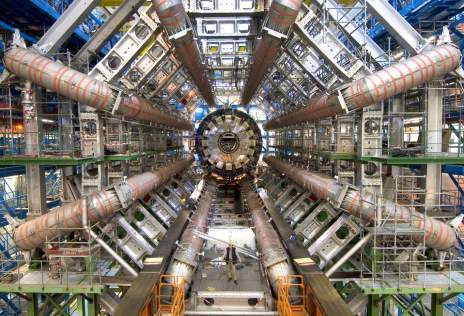 Prêmio Nobel
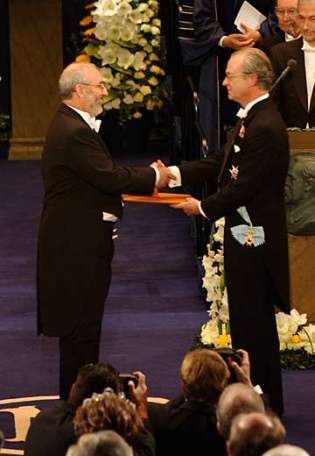 Ciência moderna exige grandes investimentos para produzir resultados inovadores
Prestígio científico mantém o modelo medieval (individual)
A explosão dos papers cancelados
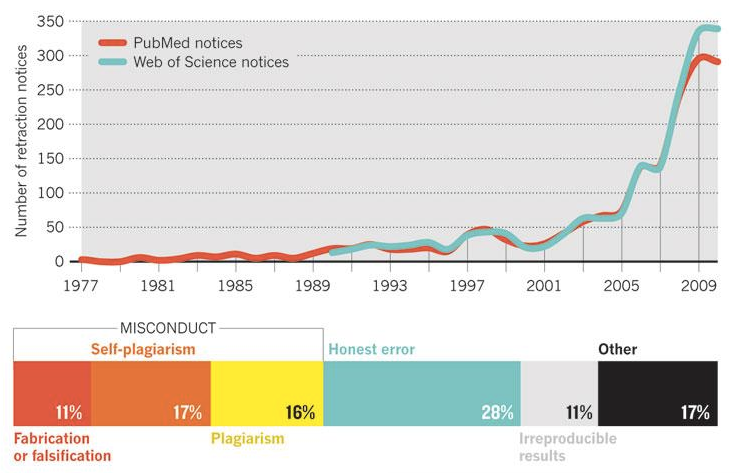 Papers cancelados em revistas de prestígio
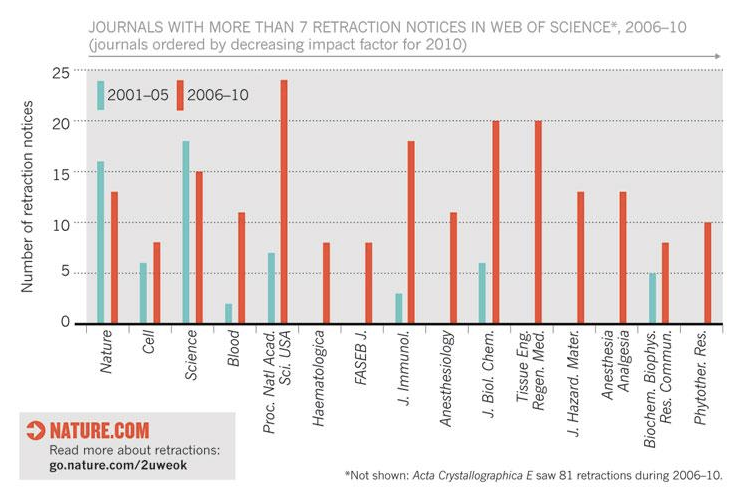 Darwin e a publicação da Origem das Espécies
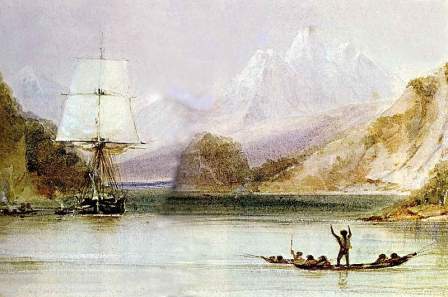 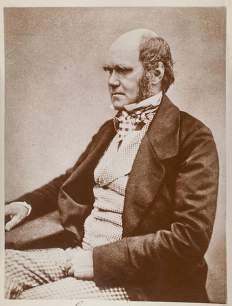 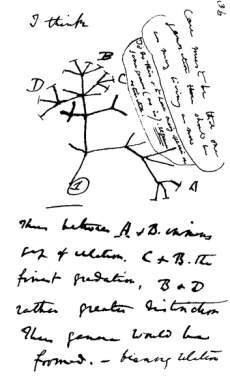 Viagem do Beagle (1831-1836)
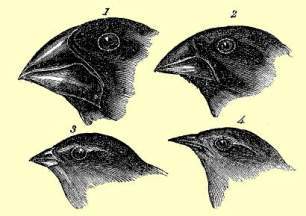 Notas de Darwin
Tentilhões de Galápagos
Wallace e a teoria da seleção natural
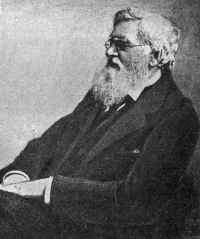 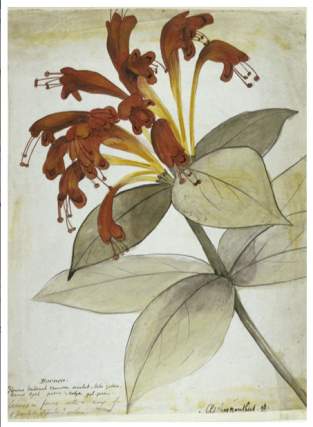 A.R. Wallace (1823-1913)
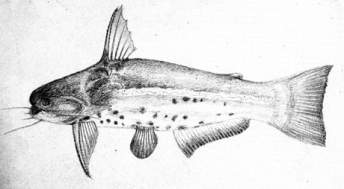 Flor na Indonésia
Peixe no Amazonas
Darwin, Wallace e a seleção natural
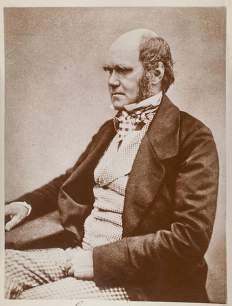 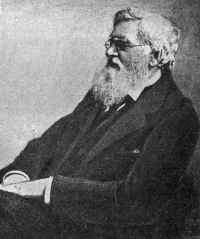 “On The Tendency of Varieties to Depart Indefinitely from the Original Type” 
(June, 1858)
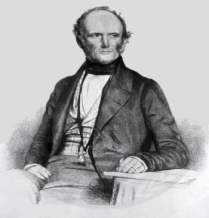 “All my originality will be smashed” 
(carta a Lyell)
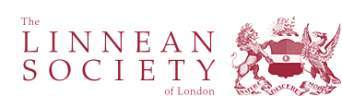 Charles Lyell, editor
Quem descobriu o cálculo?
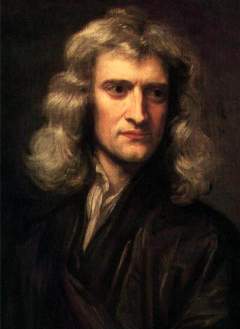 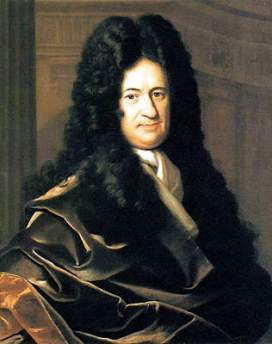 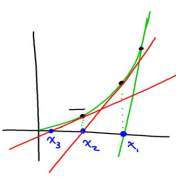 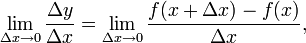 Leibniz propôs o cálculo diferencial (idéia de limite)
Newton propos o método dos fluxions (tangentes)
DNA: Teoria e observações
Levene descobriu a composição (ATCG) mas propôs a estrutura errada (1919)
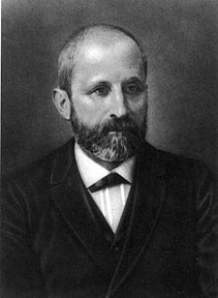 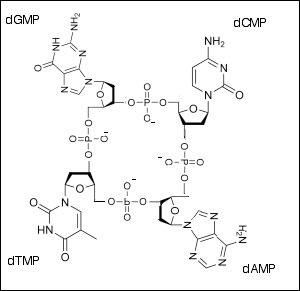 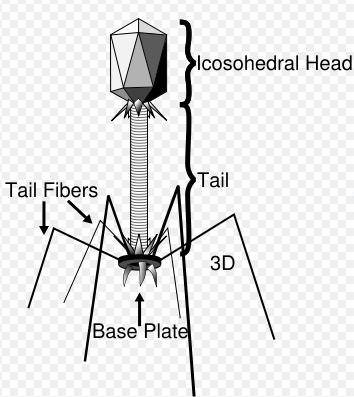 Meischer isolou o DNA (1871)
Hershey e Chase: DNA é o material genético do virus T2 (1952)
Quem descobrirá a estrutura do DNA?
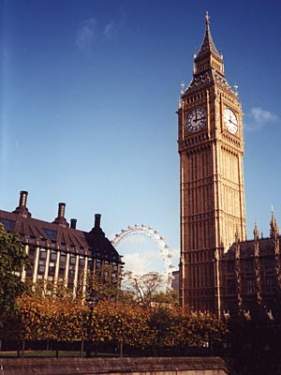 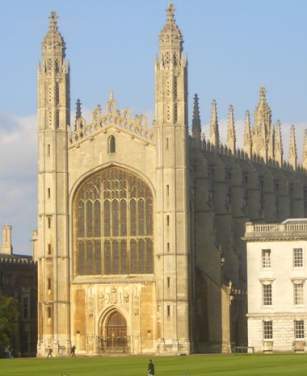 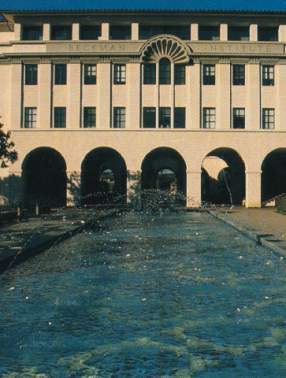 King´s College Londres
(Wilkings e Franklin)
Cambridge
(Watson e Crick)
CALTECH 
(Pauling)
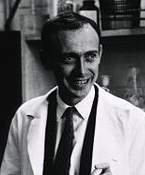 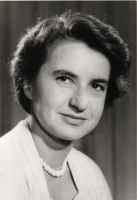 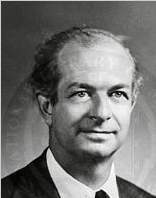 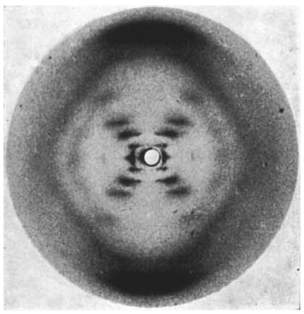 DNA: Teoria e observações
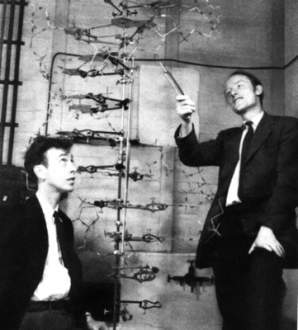 Watson tem acesso à “Foto 51” de Rosalind Franklin (1952)
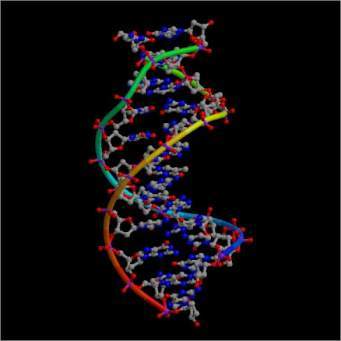 Watson e Crick constroem modelos de cartolina. 
Faltam dados experimentais (1950)
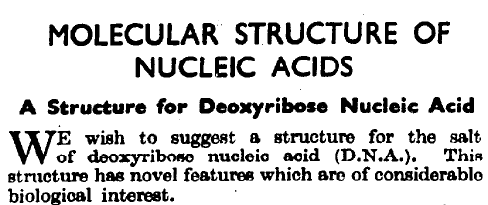 Watson and Crick Nature, 171, pp 737-78 (1953)
Imagem atômica do DNA
Hwang Woo-Suk e a clonagem humana
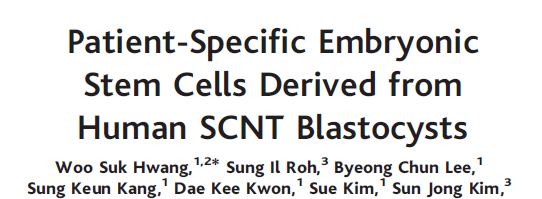 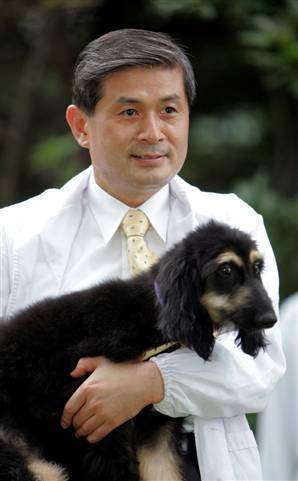 Science, 3008, 1777 (2005)
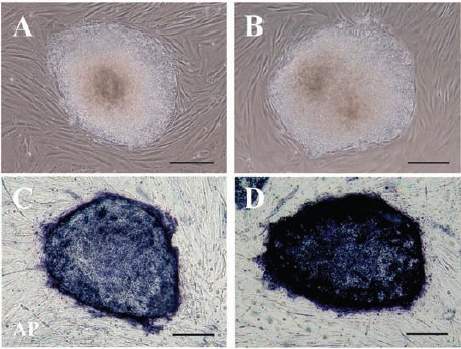 Clonagem de cachorro
(2004)
Hwang Woo-Suk e a clonagem humana
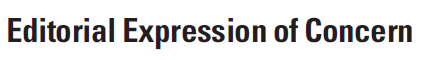 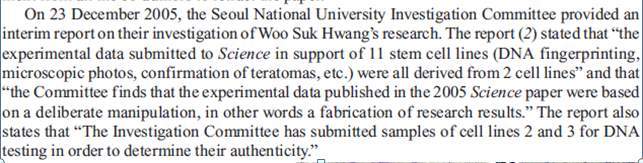 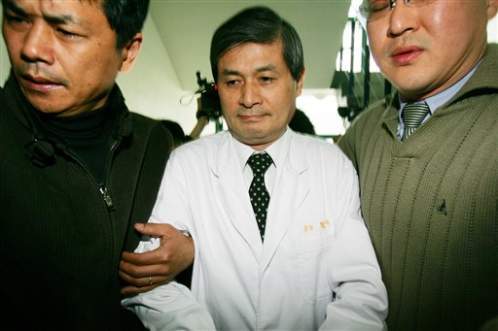 É honesto exagerar para publicar?
W. Laurance et al, “The Future of the Brazilian Amazon?”, Science, 2001
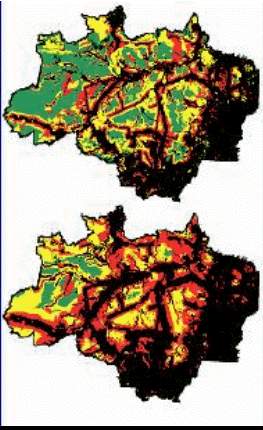 Cenários para a Amazônia em 2020 segundo Laurance et al, 2001

Cenário otimista: 28% de desmatamento 
Cenário pessimista: 42% de desmatamento
“We generated two models with realistic but differing assumptions--termed the "optimistic" and "nonoptimistic" scenarios--for the future of the Brazilian Amazon. The models predict the spatial distribution of deforested or heavily degraded land, as well as moderately degraded, lightly degraded, and pristine forests”.
The Future of Brazilian Amazonia?
Optimistic scenario: 28% of deforestation (1 million km2) by 2020
Complete degradation up to 20 km from roads (existing and  projected)
Moderate degradation up to 50 km from roads
Reduced degradation up to 100 km from roads
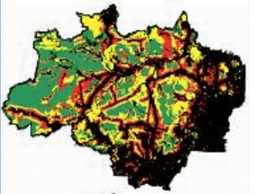 Cenário de catástrofe e realidade observada...
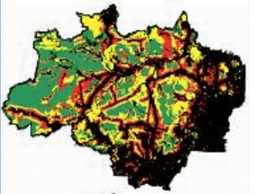 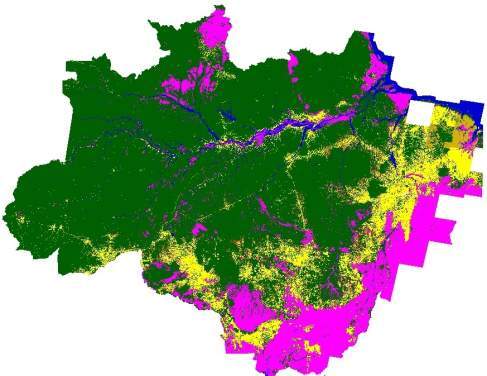 Laurance et al., 2001
Cenário otimista (2020)
Dado real do INPE (Prodes, 2008)
Savannas, non-forested areas, deforested or heavely degrated
Cerrado e desmatamento
Degradação moderada
Desmatamento
Degradação leve
Floresta
Floresta intocada
Cenário de catástrofe e realidade observada...
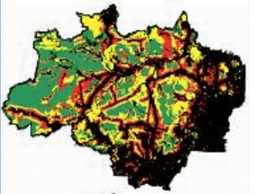 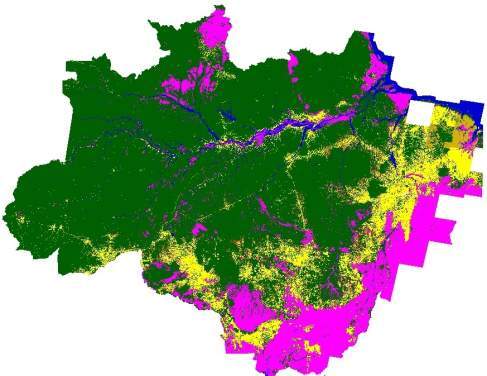 Laurance et al., 2001
Cenário otimista (2020)
Dado real do INPE (Prodes, 2008)
Cerca de 1 milhão de km2 desmatados em 2020
Cerca de 500 mil km2 desmatados até 2009
Para que o cenário otimista de Laurence acontecesse, seria preciso desmatar 50 mil km2 por ano de 2010 a 2020!
O que você faria?
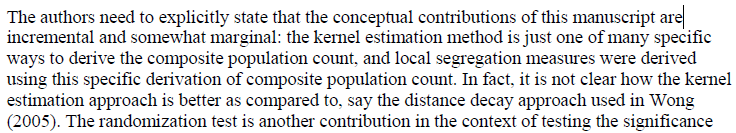 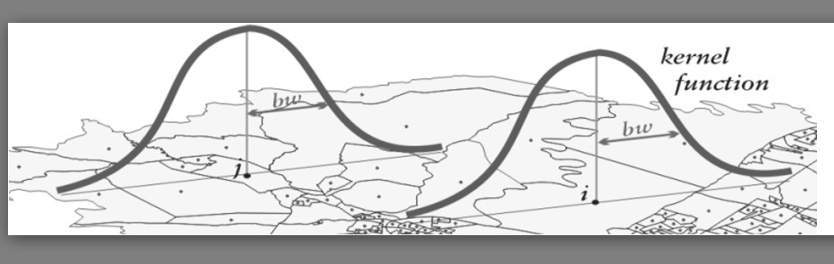 F Feitosa, G Câmara, A Monteiro, T Koschitzki, M Silva, “Global and Local Spatial Indices of Urban Segregation”, International Journal of Geographical Information Science, vol 21(3):299-323, March 2007.
Pesquisadores do 3o. Mundo escrevem para Science
Amazon Deforestation Models: Challenging the Only-Roads Approach
“Deforestation predictions presented by Laurance et al. are based on the assumption that the governmental road infrastructure is the prime factor driving deforestation. Simplistic models such as Laurance et al. may deviate attention from real deforestation causes, being potentially misleading in terms of deforestation control.”
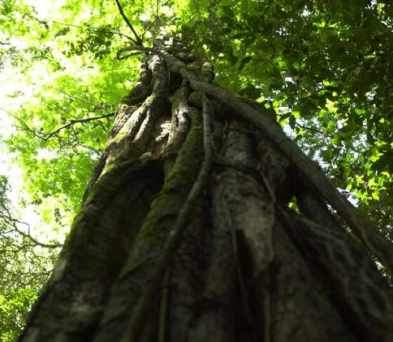 Texto publicado como “letter”, sem o mesmo destaque do artigo original de Laurance.

Exagero de gringo tem mais valor que resposta de dalit!
Resumo: A ética científica é amoral
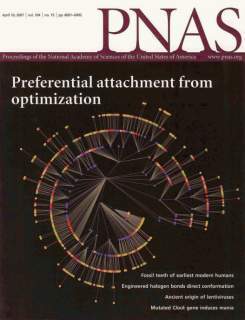 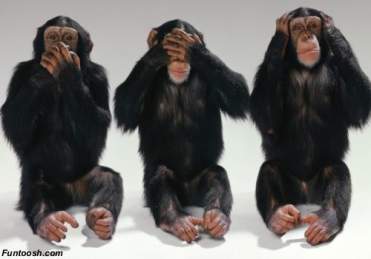 Siga as regras da ética científica para conseguir publicar
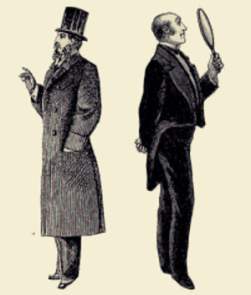 Não tenha ilusões:
1. Ciência é atividade competitiva
2. Os limites da ética científica são fluidos
3. Há muita gente desonesta
...procure manter-se íntegro mesmo assim!
Resumo: A ética científica é amoral
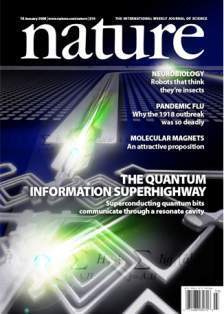 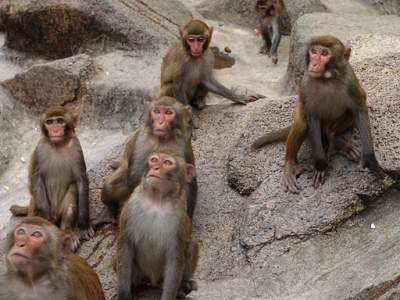 Conheça as regras e os limites da ética científica e não tenha ilusões
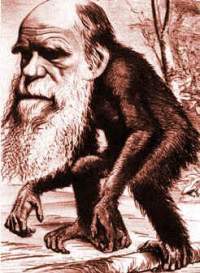 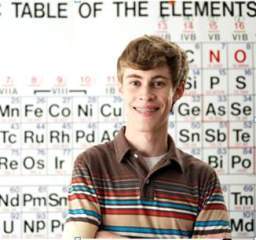 Fazer Ciência não lhe fará ser uma pessoa melhor...
...mas mesmo assim você poderá ser feliz, se souber como agir!